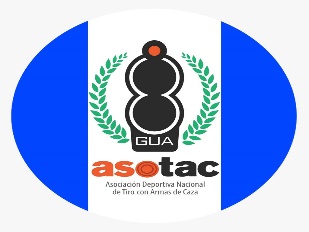 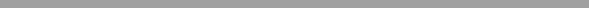 Asociación Deportiva Nacional de Tiro con Armas de Caza
La Asociación Deportiva Nacional de Tiro con Armas de Caza con relación al numeral 16 del artículo 10                  del Capítulo segundo, Decreto No. 57-2008                     informa:  Que las tres escrituras de usufructo publicadasEscritura 3 - CDAG - Terreno en UsufructoEscritura 7 - CDAG - Terreno en UsufructoEscritura 9 - COG - Terreno en UsufructoRepresentan el 100% de este tipo de contratos                 que posee la Asociación.
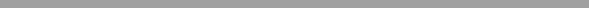 (Artículo 10, numeral 16, Ley de Acceso a la Información Pública)
CONTRATOS, LICENCIAS O CONCESIONES PARA EL USUFRUCTO O EXPLOTACIÓN DEL ESTADO
Vigente período 2022